RNNbow: Visualizing Learning via Backpropagation Gradients in Recurrent Neural Networks
Dylan Cashman, Abigail Mosca, Nathan Watts, Shannon Robinson, Remco Chang
Tufts University
Genevieve Patterson
Microsoft Research
3/1/18
Tufts GSRS 2018
1
[Speaker Notes: Today I’m going to talk about a tool that we’ve made, call RNNbow, that visualizes gradients during training in order to shed light on the training of an RNN.]
RNNbow is a software application

that helps non-experts build Recurrent Neural Networks (RNNs)

	which are Deep Learning algorithms

		that model sequential data.
3/1/18
Tufts GSRS 2018
2
Deep Learning
w
w
0.5
0.85
0.2
x
y
z
x
y
z
w = (0.5 * x) + (0.2 * y) + (0.85 * z)
Linear Regression
“Deep” Linear Regression
3/1/18
Tufts GSRS 2018
3
Deep Learning
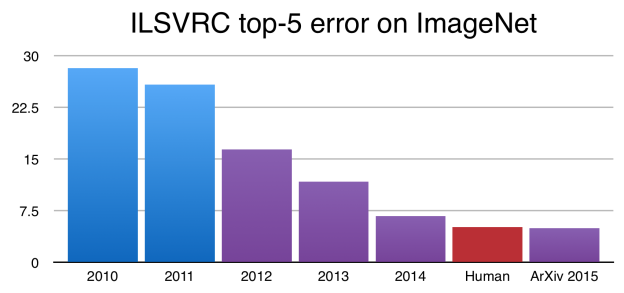 https://blog.athelas.com/a-brief-history-of-cnns-in-image-segmentation-from-r-cnn-to-mask-r-cnn-34ea83205de4
3/1/18
Tufts GSRS 2018
4
Deep Learning
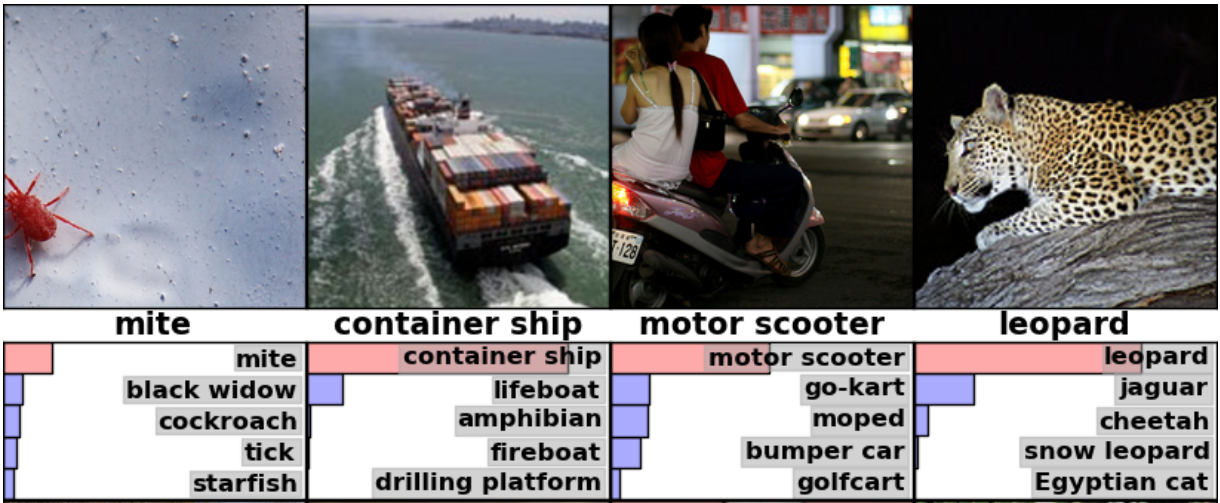 Krizhevsky, Alex, Ilya Sutskever, and Geoffrey E. Hinton. "Imagenet classification with deep convolutional neural networks." NIPS 2012.
3/1/18
Tufts GSRS 2018
5
Fully Connected Neural Network, CNN
Recurrent Neural Network
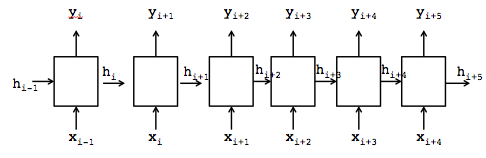 3/1/18
Tufts GSRS 2018
6
[Speaker Notes: Optional Start

In a fully connected neural network, our goal is to learn weights between all input dimensions.  We end up learning a very complicated solution to a classification or regression problem – very flexible, but it has many parameters and requires a lot of data to train.  They can be used for general solutions to machine learning problems – Linear regression is a one layer FCNN, SVM is a 2 layer FCNN.


http://www.moonstar.com/~morticia/thesis/chapter2.html
A CNN is trained under the assumption that we don’t need to connect all nodes, just those that are close together.  So it’s a more convenient FCNN; more convenient to train, less parameters, but operates under the assumption that locality is meaningful.  They are used famously for image classification, but also have applications in _, _, and _.

An RNN takes sequential data as input.  Rather then calculating in a single decision, we can think of them as calculating some information from one piece of the input, passing it on to the next input as a sort of context, taking new input, and at each step.  It could be trying to tag a youtube video, with each frame a single piece of the input.  It has also been used to model language as in Google translate, or predicting patient outcomes given their health record.  

In RNNs, we’re learning a few different kinds of weights – we’re learning mappings from the input space into our hidden layer, we’re learning mappings from the hidden layer to the output space, and we’re also learning weights that control how much of the input space gets passed on – how much we remember, how much we ignore.

So, why do we use RNNs?  Why are they so magical?]
RNNs for Image Captioning
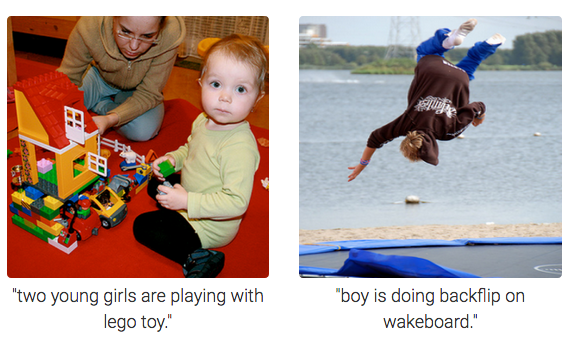 Karpathy, Andrej, and Li Fei-Fei. "Deep visual-semantic alignments for generating image descriptions." CVPR 2015.
3/1/18
Tufts GSRS 2018
7
[Speaker Notes: They’re also used for image captioning, and tagging youtube videos.  But they’re not only confined to text, or images – they’re also used for financial forecasting, or predicting medical outcomes.  What do these all have in common?  All of are instances of sequential data demanding a model]
Google Translate with RNN
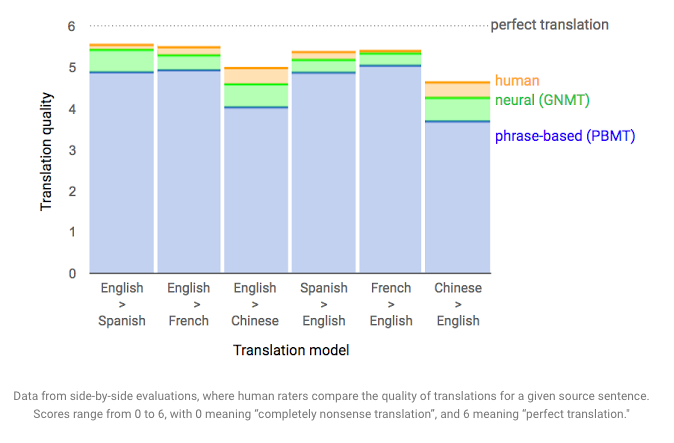 3/1/18
Tufts GSRS 2018
8
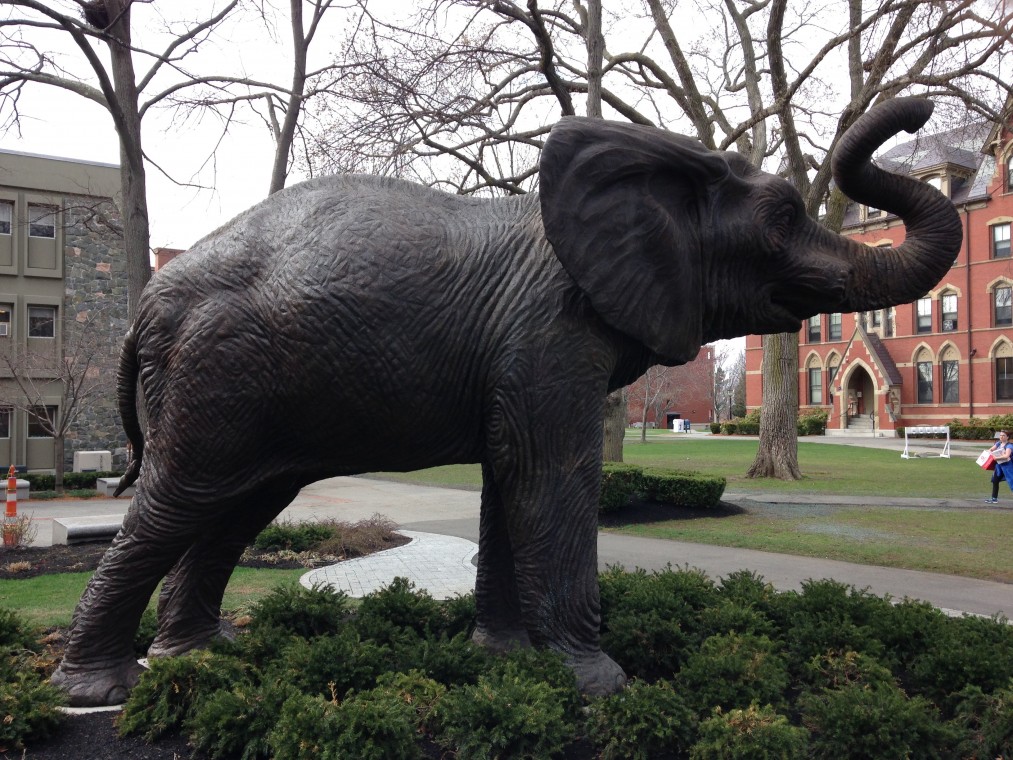 3/1/18
Tufts GSRS 2018
9
[Speaker Notes: All of these instances of sequential data demand memory, learning from context.  When we think about artificial intelligence, we ideally want it to learn from context.  Now, I want to be precise about what we mean by a memory.]
Sequential Language Model
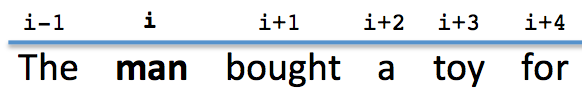 3/1/18
Tufts GSRS 2018
10
[Speaker Notes: Suppose…]
Sequential Language Model
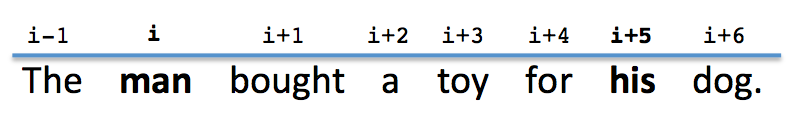 3/1/18
Tufts GSRS 2018
11
[Speaker Notes: Basic language models look at the probability distributions of ngrams in the training set.  Generally, the complexity of the algorithm is exponential with the depth of the memory.  So what about RNNs?]
The Unreasonable Effectiveness of RNNs
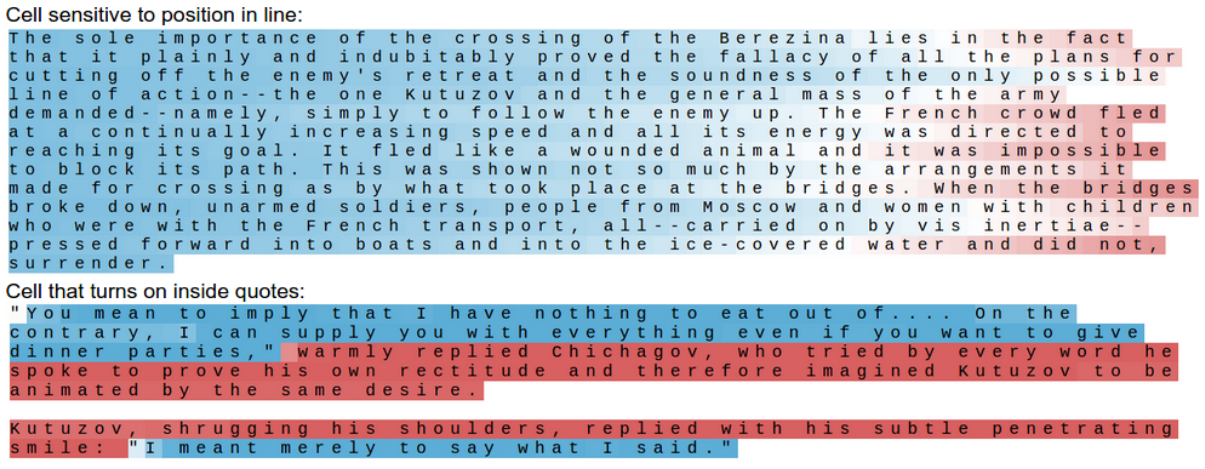 Andrej Karpathy
http://karpathy.github.io/2015/05/21/rnn-effectiveness/
3/1/18
Tufts GSRS 2018
12
[Speaker Notes: These examples come from an excellent blog post by Andrej Karpathy, who trained an RNN to model language on War and Peace. Then, he visualized the activations of different individual nodes in the RNN, and he found some really startling results.  So in that hidden layer, which might be 100 dimensions, one of the dimensions appeared to only activate at the beginning of lines, and would tail off when it believed the line was going to end.  The color of each of these characters is calculated before it knows anything past it, so when we see the “b” in bridges, it’s red, but it doesn’t know that the end of the line is coming up.  In the second example, one of the dimensions of the hidden layer appears to turn on and turn off depending on if we are inside of a quote.  So think of the RNN, chugging through this input, at each step updating its hidden layer.  Somehow, it has to remember that it saw a closing quotation 50 characters earlier.  This isn’t something you could easily model with a Markov model.


Bring out a title, and make the quotes on a separate table, tell people not to read this.  Problem is that if there is colored text, people will try to read it and not pay attention to what is being said.  

Point out the quotations]
How many neurons per layer did you use? … How many layers? … How long did you train for?

“We did hundreds of experiments, until we knew that we could stop the training after one week. You’re always saying: When do we stop? How do I know I’m done?

… It’s a little bit [of] an art … Some people are better, some worse.”
Mike Schuster, Google Brain
3/1/18
Tufts GSRS 2018
13
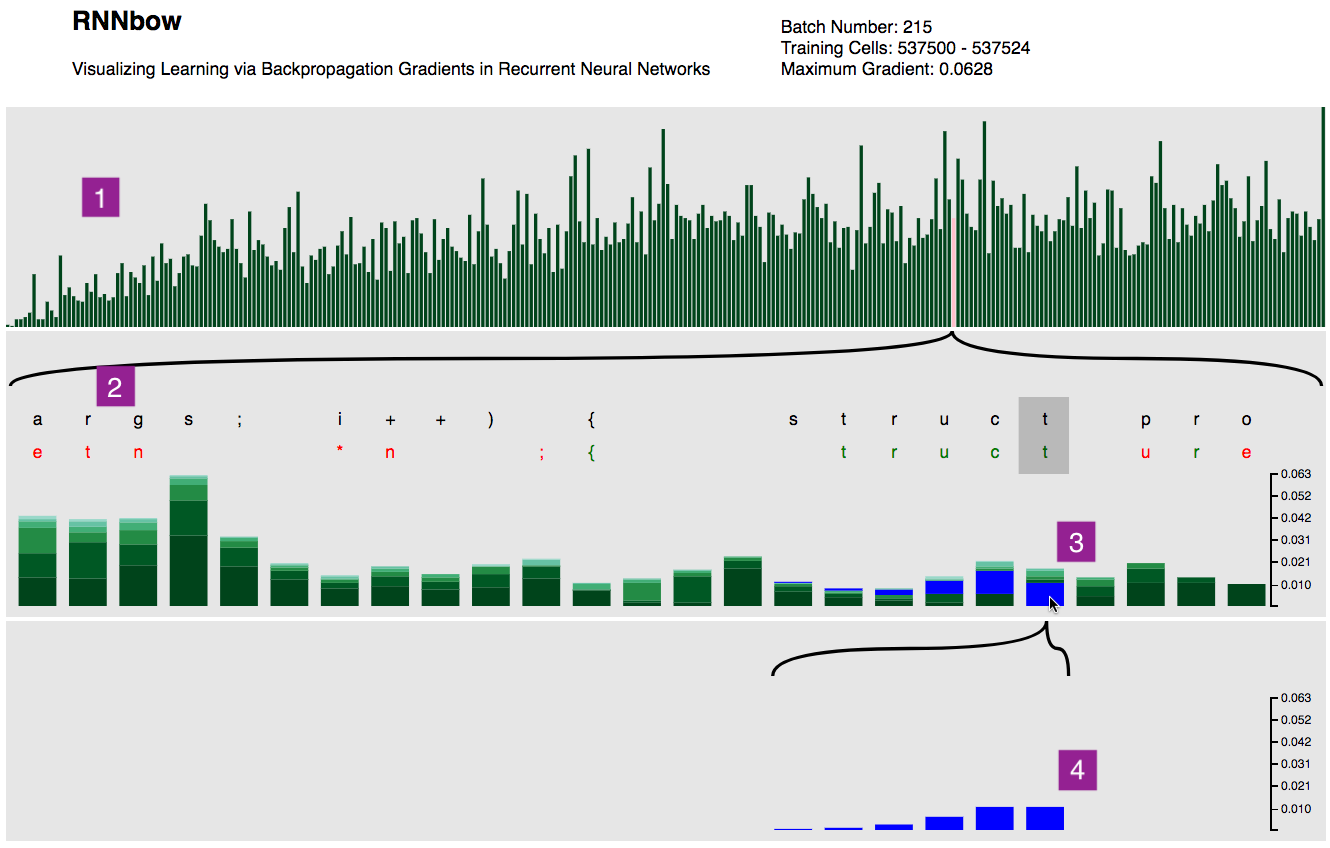 RNNbow
 A tool to visualize the gradient during training of a Recurrent Neural Network
3/1/18
Tufts GSRS 2018
14
[Speaker Notes: To address these needs, we built RNNbow (Rainbow), a tool which visualizes gradients from a particular period of training of an RNN.  We’ll do a brief demo here.

What is the insight – what is the key thing you would learn from this visualization.  What is the punchline.  Visualizing the gradient of the hidden state to show both what we’re learning from in the training set and how long term dependencies are being learned.]
Machine Learning Models
Training a model
take subsets of the training data called batches
for each batch, make predictions
if your guesses are wrong, update your parameters, then move onto the next batch
3/1/18
Tufts GSRS 2018
15
Training: Inference
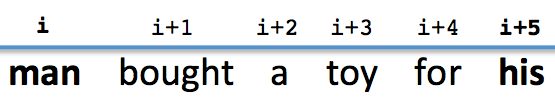 yi
yi+3
yi+5
yi+4
yi+2
yi+1
hi+2
hi+3
hi+4
hi+1
hi
hi+5
hi-1
xi-1
xi+2
xi+4
xi+3
xi+1
xi
3/1/18
Tufts GSRS 2018
16
Training: Inference
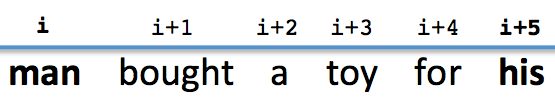 yi
yi+3
yi+5
yi+4
yi+2
yi+1
hi+2
hi+3
hi+4
hi+1
hi
hi+5
hi-1
xi-1
xi+2
xi+4
xi+3
xi+1
xi
3/1/18
Tufts GSRS 2018
17
Training: Inference
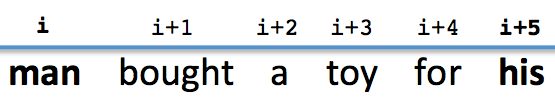 yi
yi+3
yi+5
yi+4
yi+2
yi+1
hi+2
hi+3
hi+4
hi+1
hi
hi+5
hi-1
xi-1
xi+2
xi+4
xi+3
xi+1
xi
3/1/18
Tufts GSRS 2018
18
Training: Inference
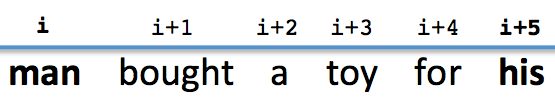 yi
yi+3
yi+5
yi+4
yi+2
yi+1
hi+2
hi+3
hi+4
hi+1
hi
hi+5
hi-1
xi-1
xi+2
xi+4
xi+3
xi+1
xi
3/1/18
Tufts GSRS 2018
19
Training: Gradient Descent Update
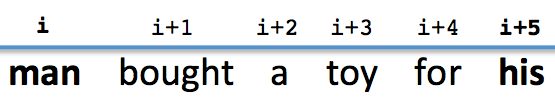 Li
Li+3
Li+5
Li+4
Li+2
Li+1
3/1/18
Tufts GSRS 2018
20
Training: Gradient Descent Update
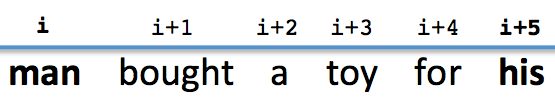 Li
Li+3
Li+5
Li+4
Li+2
Li+1
3/1/18
Tufts GSRS 2018
21
Training: Gradient Descent Update
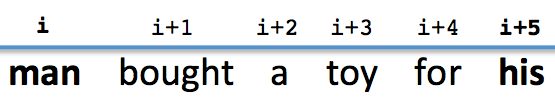 Li
Li+3
Li+5
Li+4
Li+2
Li+1
For his to know about man, we must have
0
3/1/18
Tufts GSRS 2018
22
Training: Gradient Descent Update
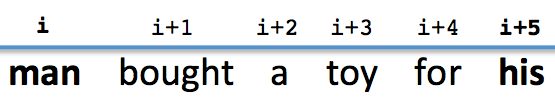 Li
Li+3
Li+5
Li+4
Li+2
Li+1
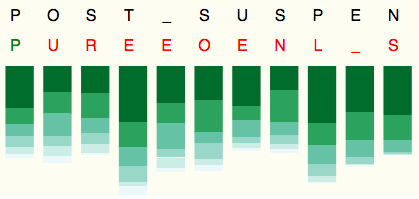 3/1/18
Tufts GSRS 2018
23
Training: Gradient Descent Update
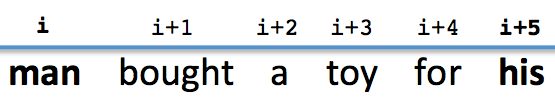 Li
Li+3
Li+5
Li+4
Li+2
Li+1
For his to know about man, we must have
0
3/1/18
Tufts GSRS 2018
24
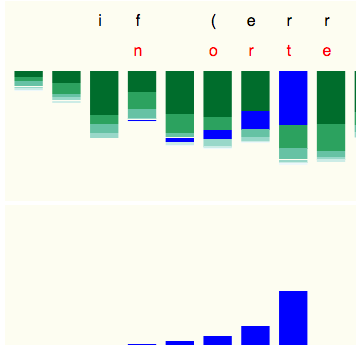 Easily identify the vanishing gradient
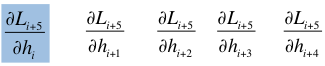 3/1/18
Tufts GSRS 2018
25
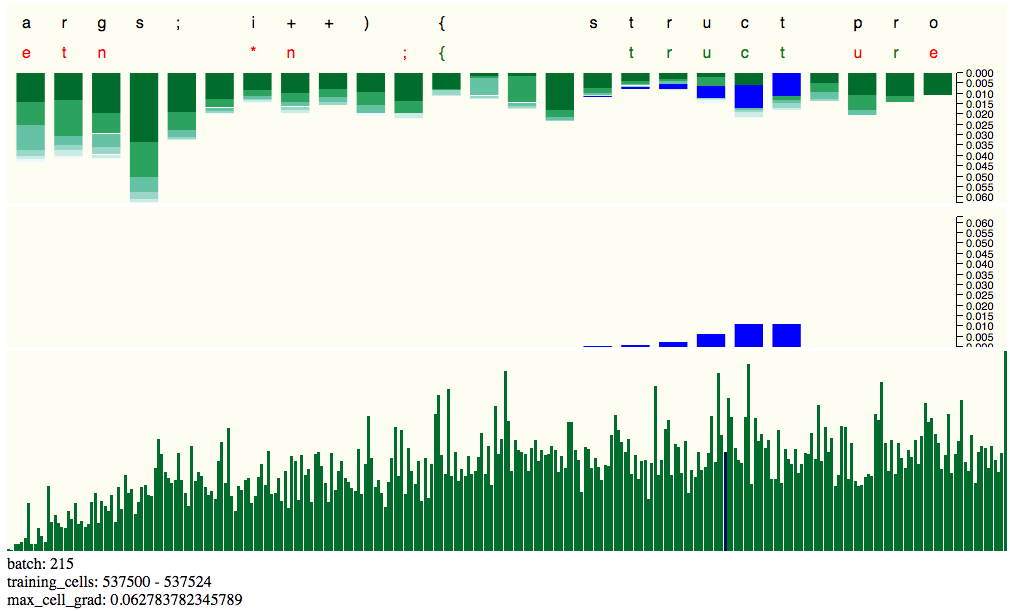 RNNbow
 A tool to visualize the gradient during training of a Recurrent Neural Network
3/1/18
Tufts GSRS 2018
26
[Speaker Notes: To address these needs, we built RNNbow (Rainbow), a tool which visualizes gradients from a particular period of training of an RNN.  We’ll do a brief demo here.

What is the insight – what is the key thing you would learn from this visualization.  What is the punchline.  Visualizing the gradient of the hidden state to show both what we’re learning from in the training set and how long term dependencies are being learned.]
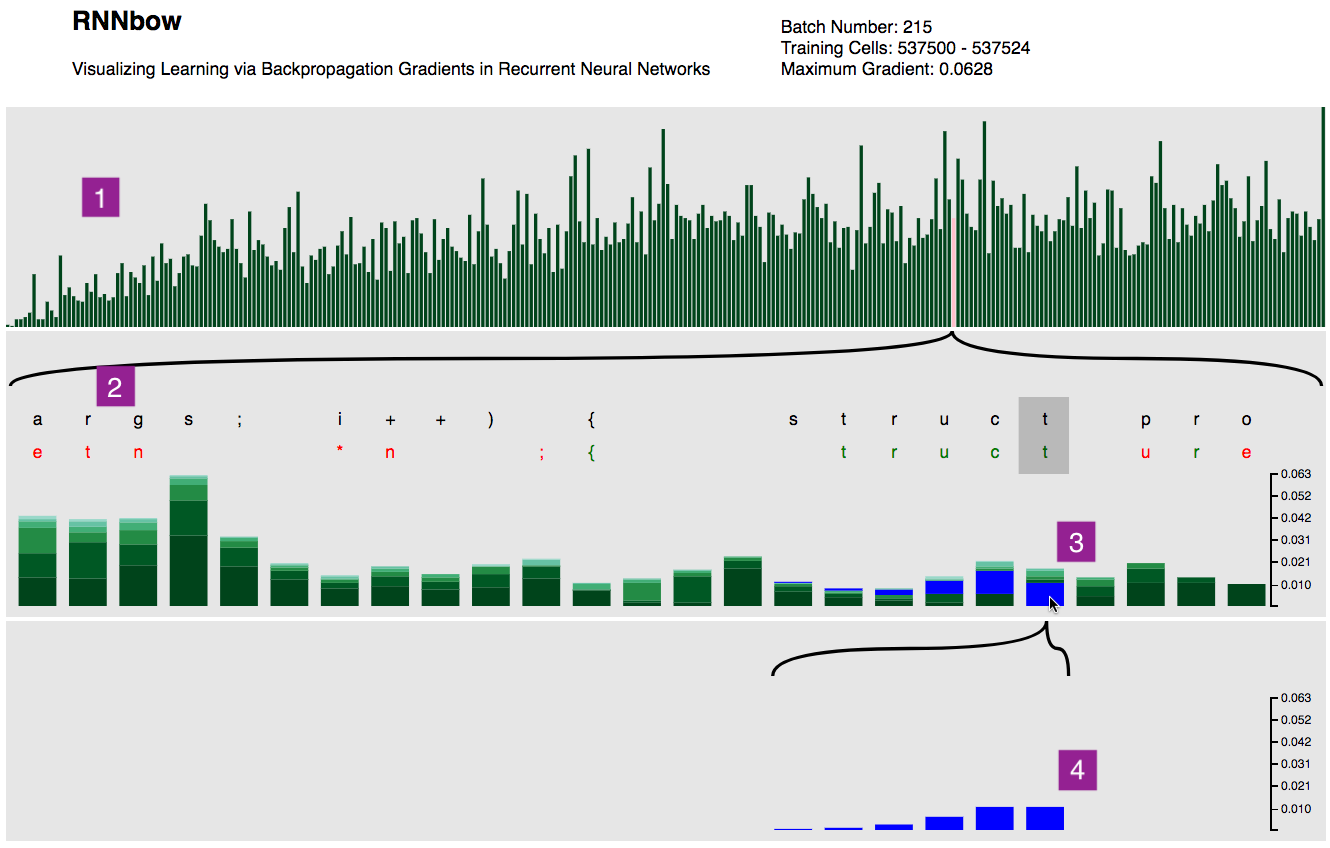 RNNbow: Visualizing Learning via Backpropagation Gradients in Recurrent Neural Networks
tinyurl.com/rnnbow
Tool for Model Selection for Recurrent Neural Networks
Visualizes gradient updates in training
Identifies if network is learning long-term dependencies
Shannon Robinson
Microsoft Research
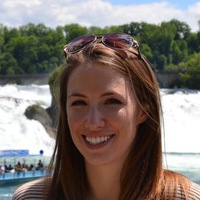 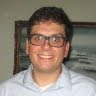 Dylan Cashman
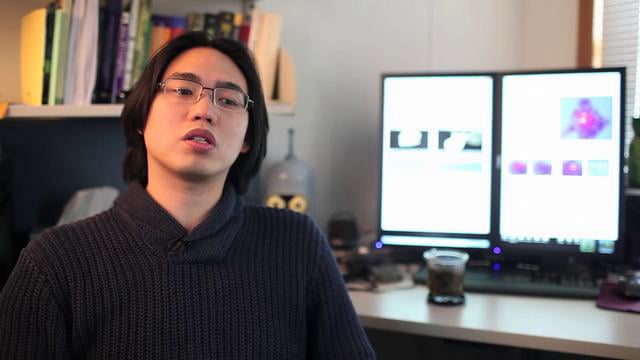 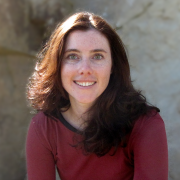 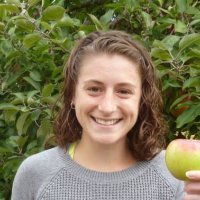 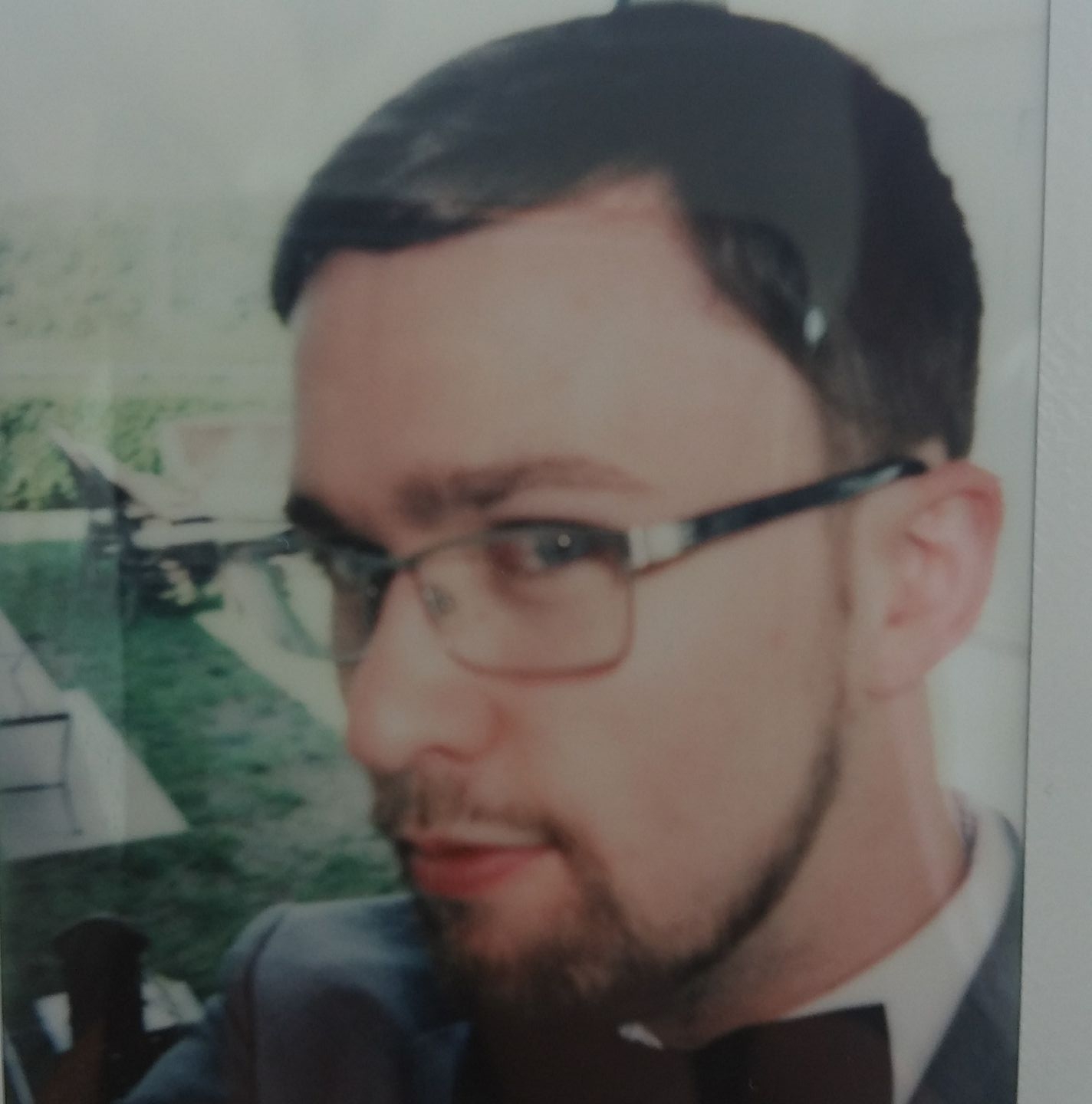 Abigail Mosca
Nathan Watts
Remco Chang
Genevieve Patterson
3/1/18
Tufts GSRS 2018
27
Tufts University
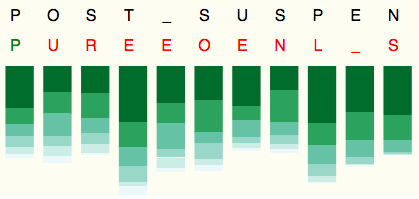 3/1/18
Tufts GSRS 2018
28
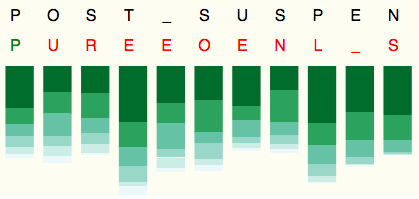 3/1/18
Tufts GSRS 2018
29
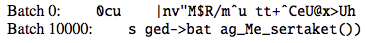 3/1/18
Tufts GSRS 2018
30
Next Steps
Adjust to industry scale RNNs
Multiple architectures
Multiple Cell types
3/1/18
Tufts GSRS 2018
31
We want RNNs that learn long term dependencies
Designing a network is hard, so we want feedback on how our design is learning 
We don’t want to wait for the network to be fully trained
3/1/18
Tufts GSRS 2018
32
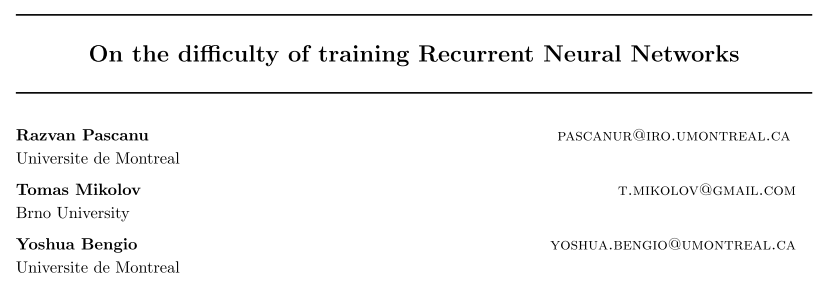 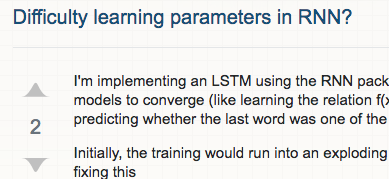 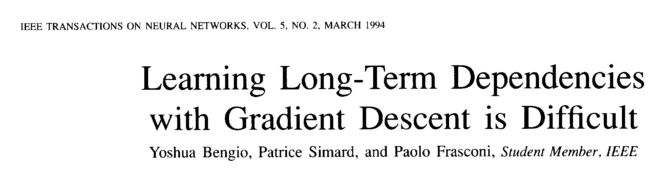 3/1/18
Tufts GSRS 2018
33
[Speaker Notes: However, empirically and theoretically, it’s difficult to train an RNN that is able to learn long term dependencies.  There are a lot of hyperparameters to set – what batch size do you use? What about the learning rate, the hidden layer size?  Do I have enough data to train all my parameters?  There are also architectural choices to be made, do you use an LSTM, a GRU, a stack of layers…  On top of that, these things can take a long time to train, and once they are trained, it may be opaque whether it was your choice that was wrong or if it was just a bad fit for the problem.


This is a “trust me” moment in the slides – need to make the audience believe that it’s easy to fail.  Say that when it fails, you waste hours and days.  Point out model selection.  Is there a way to make us debug our training phase.]